Nursing Section and Nursing Science section – joint meeting
Date: 19.06.23
Sections
Paediatric and Neonatal Intensive Care Section:
Chair: Dr Julie Menzies (Elected Feb 2021)
Vice-Chair: Mrs Kate Baptiste (Elected Oct 2020)

2. Nursing Science section
Chair: Dr Chiara Tosin (Elected Oct 2020) Standing down July 2023
Vice-Chair: Mr Rui Bacelos Silva (Elected Nov 2021)
1
Team purpose
Nursing Science: science of nursing practice
Nursing: education and practice issues

Historically been two sections, however from July 2023 these are merging. Chiara sadly withdrawing and the three leads will jointly contribute
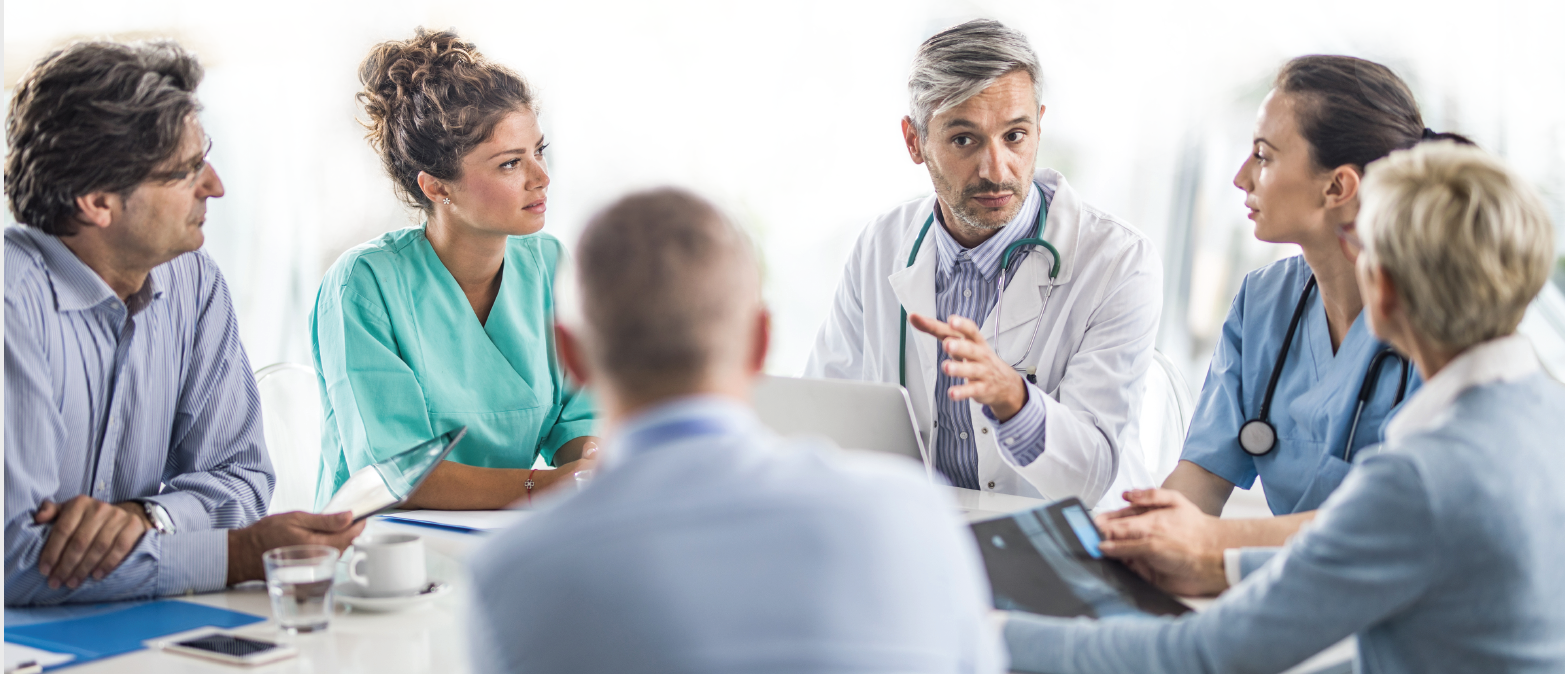 Other sections
Sections
Cardiac ICU and mechanical circulatory support section
Cardiovascular dynamics
Critical care nephrology 
Infection, systemic inflammation and sepsis section
Metabolism, endocrinology and nutrition section
Neonatal critical care 
Neuro-critical care section
Nursing Science
Paediatric and Neonatal Nursing Section
Pharmacology section
Quality improvement, patient safety and long term outcomes
Respiratory
Resuscitation
Transport
Member in as many as you like!  But voting member in 3 max
3
[Speaker Notes: Currently 14 sections. A number of our sections are also members of other sections.  Keen for nursing members to be involved in projects across sections since these are all topics relevant to our profession and professional practice. 
Also 6 working groups which are open for people to join

Become a Section member! 
We encourage all members to join the society sections. Please note that you can join any of the 14 sections but you have voting rights in up to three sections. You can join a section by updating the section page of your membership profile or send us an email with your preferred sections to membership@espnic.eu. Each section has an elected chair and a vice chair who lead the activities of the section and you have the opportunity to apply for these positions. We encourage you to get actively involved within the section as what you get out of ESPNIC directly depends on what you put in.]
Working groups
POCUS
Simulation
PICU Oncology Kids in Europe Research Group (POKER)
Health informatics, Ehealth and Big data
Liver failure
Blood management
4
[Speaker Notes: ESPNIC POCUS WG The aim of the ESPNIC POCUS Working Group is to develop guidelines for the use of point of care ultrasound in the neonatal and paediatric intensive care units, and ultimately promote use of bedside ultrasound in making clinical decisions in the intensive care setting.  The POCUS Working Group will work on developing an expert consensus statement for training and accreditation required to acquire skills in use of bedside ultrasound in neonatal and paediatric intensive care units.
The aim of the ESPNIC Simulation Working Group is to advance paediatric and neonatal critical care training and education based on simulation technologies. Simulation-based medical education can be a platform which provides a valuable tool in learning to  improve clinical performance, patient safety, and outcomes. One of the aims of this group is to promote a simulation based educational program and work on developing a European consensus statement for training and accreditation required to become a simulation instructor for neonatal and paediatric critical care area.
POKER, the PICU Oncology Kids in Europe Research group, is a working group of ESPNIC. Our ultimate goal is to improve the care and health outcomes of critically ill pediatric cancer patients. As a first step, POKER aims to obtain consensus in determining the top research priorities and core outcome measures in the field of pediatric cancer patients at the PICU for the next 10 years.
The goal of the ESPNIC Healthcare Informatics, eHealth & Big Data Working Group is to improve care in the neonatal and paediatric intensive care units with data, IT systems and eHealth solutions. As a first step, the working group aims to prioritize and address a list of (research) topics regarding Healthcare Informatics, eHealth & Big Data in the field of neonatal and peadiatric intensive care.
ESPNIC is starting a Liver Failure Working Group aiming at promoting an educational programme to cover various aspects of liver failure including the organisation of masterclasses and workshops. The Working Group is also planned to work collaboratively with other sections to develop European consensus guidelines for managing various aspects of neonatal and paediatric liver failure. In addition, the working group will identify and prioritise key areas of multi-disciplinary research on liver failure.
Haematological complications are very frequent in PICU and associated high rates of morbimortality PBM is an emerging concern in critical care across a number of areas: transfusions, hemostasis, anticoagulation, thrombosis, anaemia, alternative treatments (such as iv iron), immunologic effects of transfused blood products, etc.]
Overview
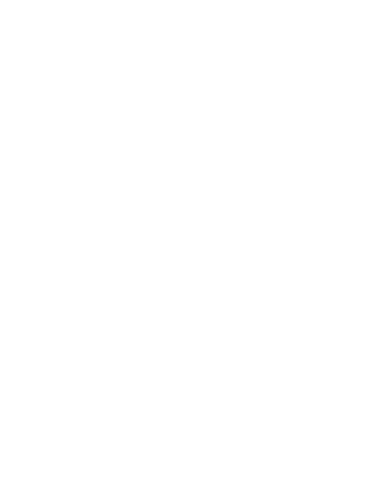 Formation of Education Committee
EC members and Section chairs
Overview of Current Activities
Education Needs Assessment for ESPNIC members
Overview of existing materials on online portals
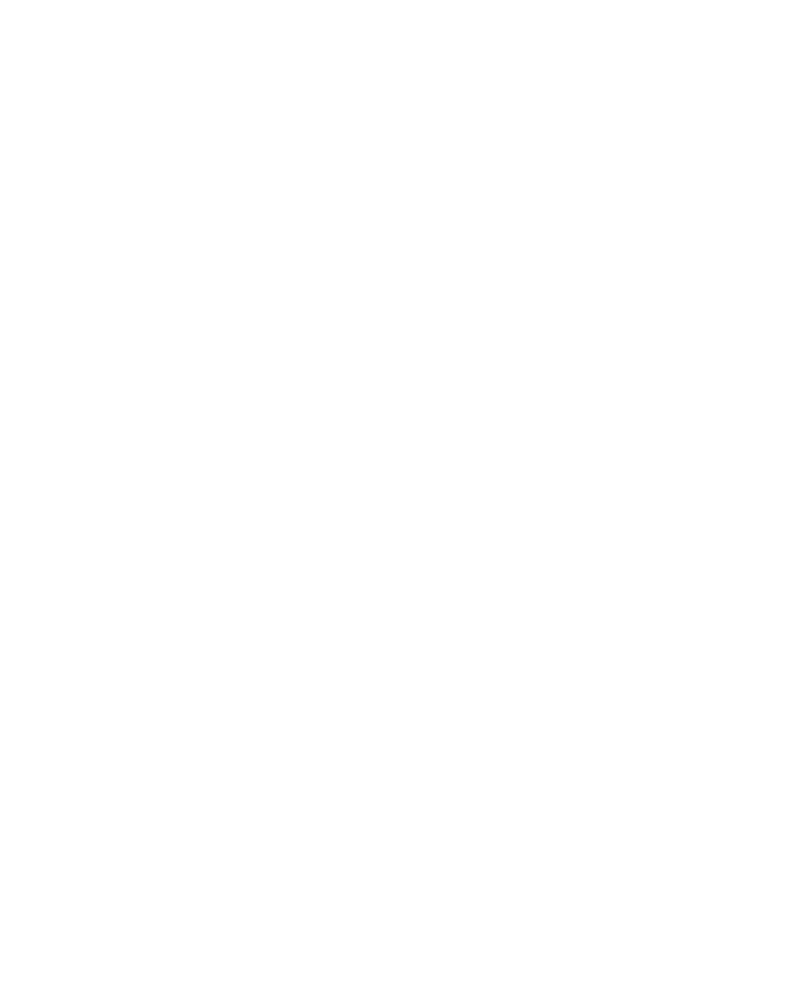 More events in preparation
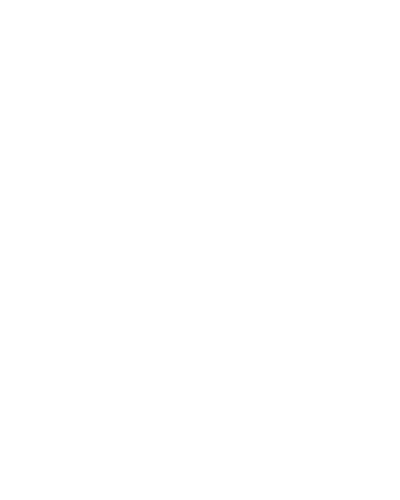 5
Journal club
Journal Club: since October, this initiative been monthly basis, with the collaboration of Dr Peter Darkin (PICU Registrar) for multi-disciplinary audience. 
This new format provides a great opportunity for all members to be part of a shared discussion of ideas on relevant articles for both sciences, from various subjects of interest.
What can we do to improve our action? To meet the nursing community expectations and needs?
Would like more nursing attendees.
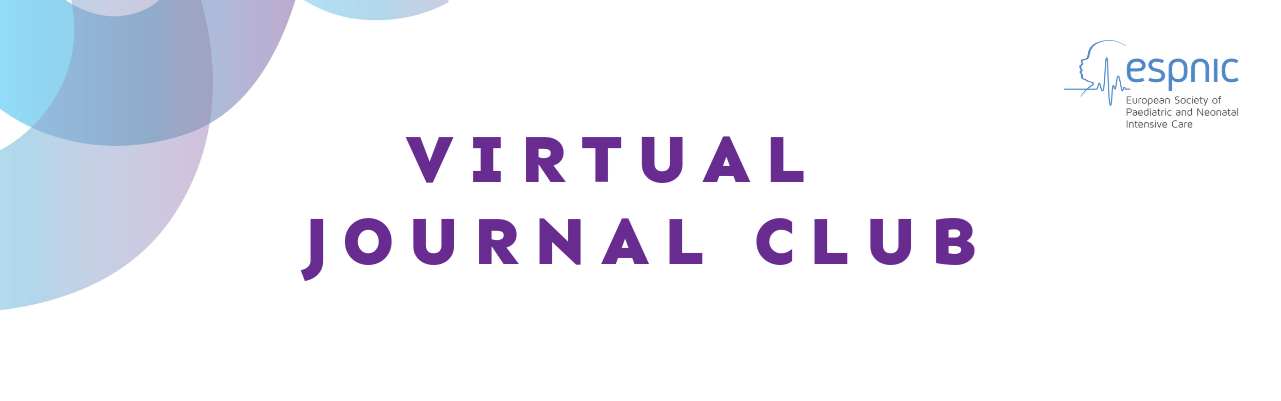 6
In Development
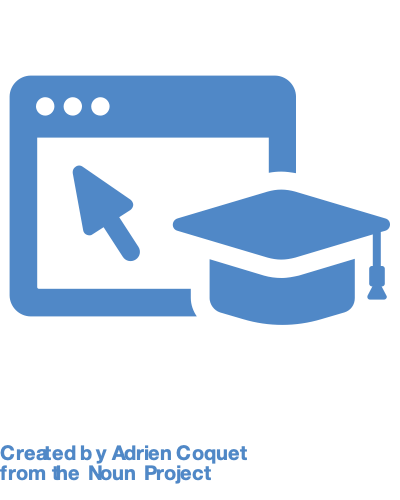 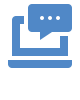 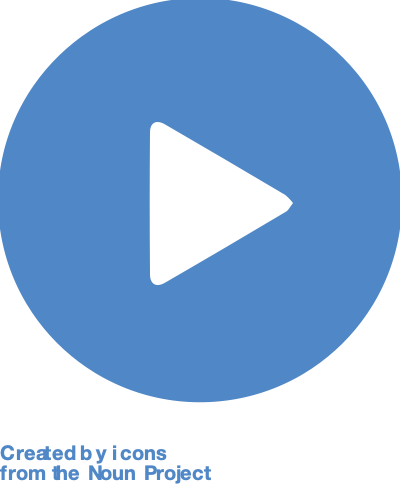 Monthly Webinars
10 videos on topics proposed by section chairs
Short video series

Planned launch in early October
Courses
7
Webinar
Nursing proposed collaborative webinar : Tuesday, 17th October at 4pm UK time (5pm CET). 
Evidence, impact and best practice surrounding the use of patient diaries in the NICU/PICU setting.

Led by Fiona Lynch, Orsola Gawronski, Vincenza Sansone, Gillian Colville

Future ideas welcome!
8
ESPNIC Position statement work
Led by Fiona Lynch, Orsola Gawronski, Vincenza Sansone- 
Established a working group to establish a position statement on the use of patient diaries within paediatric critical care population
9
Social media
@ESPNIC Nursing Science twitter account
@ESPNIC Nursing to be closed
Aim to optimise communication, to be more active

Currently aiming use Twitter, but will also extend to LinkedIN and Instagram (potentially)
Keen to encourage members to share work so we can help promote their expertise and areas of interest/investment
10
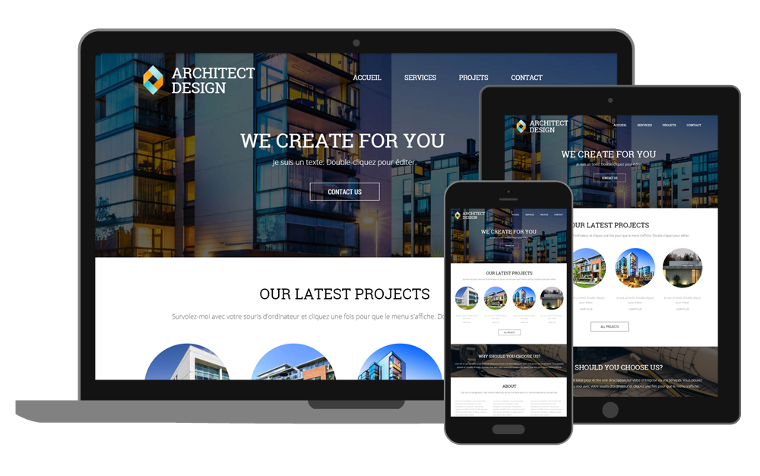 New Website
Any questions?Info@espnic.eu
[Speaker Notes: Follow up email: link to recording and membership]
13